Lesson 13 - Review 2
Chemistry - Key Stage 3
Miss Charlton
Complete the task
Balance these equations:
H2 	+  Br2           HBr     
Ca  +  O2            CaO  
MgCO3	+  HCl            MgCl2   +  H2O  +  CO2  
Al + Fe2O3	      Al2O3	+	 Fe
Conservation of mass
Mass is never created or destroyed

		+				→
?g 		+      4g 		→ 			6g
Mass of reactants = mass of products
O
H
O
‹#›
H
H
H
Conservation of mass
Mass is never created or destroyed

		+				→
?g 		+      147g 		→ 	273g
Mass of reactants = mass of products
O
H
O
‹#›
H
H
H
[Speaker Notes: Calculate the mass of hydrogen needed to produce 173g of water. Pause lesson now, resume when done. PAUSE 273-146= 121g.]
Conservation of mass
?	+ 132g →	231g
32g  +  145g → ?
0.88g  + ? → 2.53g
7.34g  +  3.66g → ? + 1g
49g  +  ?  → 60g + 4g
‹#›
[Speaker Notes: Calculate the missing mass of either a reactant or product. Pause lesson now, resume when done. PAUSE]
Which graph has the fastest rate?
A
B
‹#›
[Speaker Notes: A, steeper the curve the faster the rate]
Which graph has the slowest rate?
A
B
‹#›
[Speaker Notes: A, less steep curve is a slower rate]
Which graph has the fastest rate?
A
B
‹#›
[Speaker Notes: B, steep curve]
Complete the task
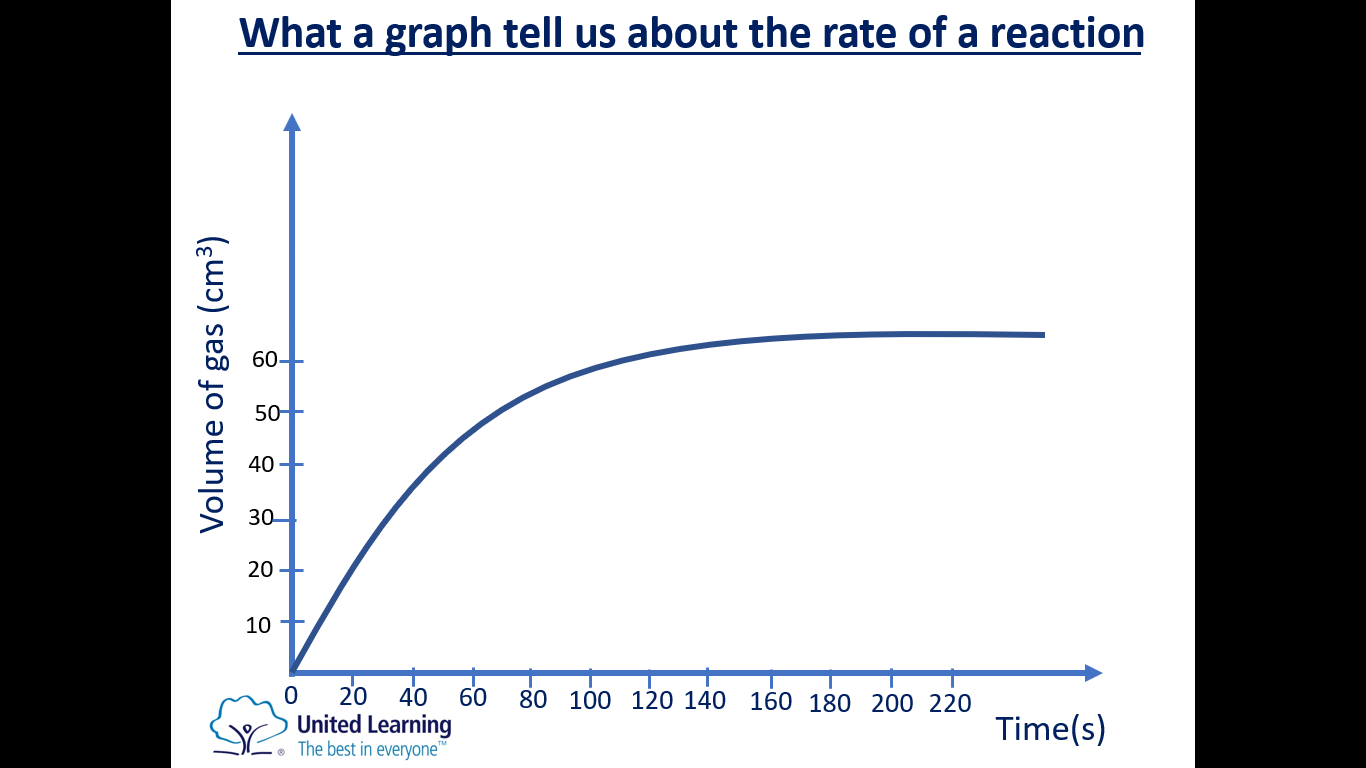 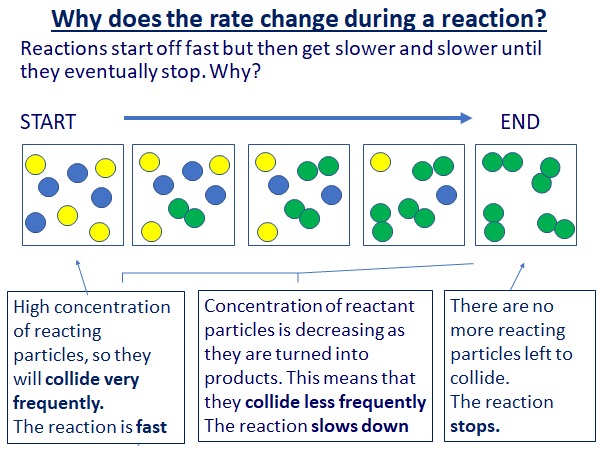 Describe what happens to the rate of reaction by linking to a reaction rate graph to the particle diagrams.
Answers
‹#›
Balancing Equations
H2 	+  Br2               HBr 
    
  Ca  +  O2               CaO
2
2
1
2
1
2
2
2
2
1
2
1
2
2
1
2
‹#›
[Speaker Notes: Balancing Equations rules: 1. 2. 3.]
Balancing Equations
3.  MgCO3	+   HCl              MgCl2   +   H2O  +   CO2
2
1
1
1
2
2
1
1
1
2
2
3
3
‹#›
[Speaker Notes: Balancing Equations rules: 1. 2. 3.]
Balancing Equations
4.   Al	 +     Fe2O3	            	Al2O3	+	   Fe
2
2
1
2
2
2
1
2
3
3
‹#›
[Speaker Notes: Balancing Equations rules: 1. 2. 3.]
Conservation of mass
Mass is never created or destroyed

		+				→
2g 		+      4g 		→ 			6g
Mass of reactants = mass of products
O
H
O
‹#›
H
H
H
Conservation of mass
Mass is never created or destroyed

	       +	   		   →
26g	+      147g 	   → 	273g
Mass of reactants = mass of products
O
H
O
‹#›
H
H
H
[Speaker Notes: Calculate the mass of hydrogen needed to produce 173g of water. Pause lesson now, resume when done. PAUSE 273-146= 121g.]
Conservation of mass
101g	+ 132g →	233g
32g  +  145g → 177g
0.88g  + 1.65g → 2.53g
7.34g  +  3.66g → 10g + 1g
49g  +  15g  → 60g + 4g
‹#›
[Speaker Notes: Calculate the missing mass of either a reactant or product. Pause lesson now, resume when done. PAUSE]
Which graph has the fastest rate?
A
B
‹#›
[Speaker Notes: A, steeper the curve the faster the rate]
Which graph has the slowest rate?
A
B
‹#›
[Speaker Notes: A, less steep curve is a slower rate]
Which graph has the fastest rate?
A
B
‹#›
[Speaker Notes: B, steep curve]
Describe what happens to the rate of reaction by linking to a reaction rate graph to the number of particles
At the beginning of the reaction we have the highest frequency of collisions which makes the rate quickest at the start, this is shown by the very steep curve. 
As the frequency of collisions begins to decrease the rate of reaction slows as there aren’t as many successful collisions occurring, this is shown by the less steep part of the curve. 
Finally as the number of reacting particles reaches 0, the reaction stops as there are no more collisions between particles; the curve begins to flatline, meaning the rate doesn’t increase or decrease. This shows us the reaction has finished as no more gas product is being made.
‹#›